In Memory Of
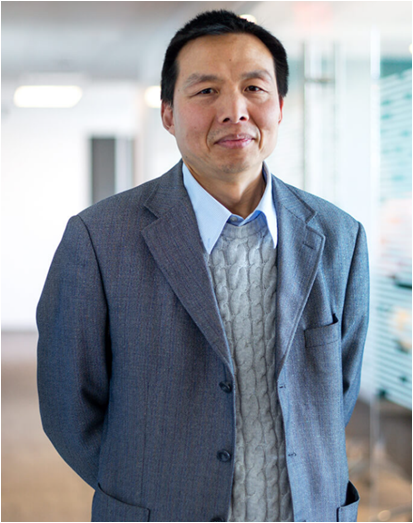 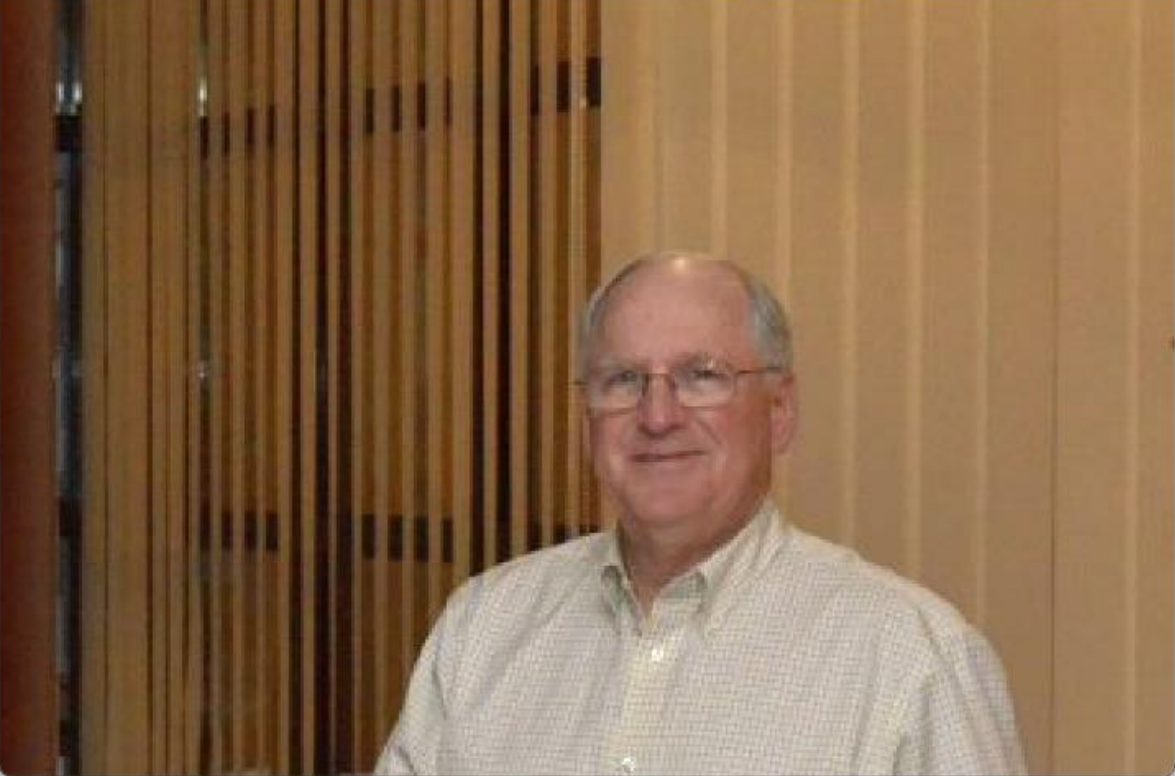 Tom Towel
Weihua Qiao